Tutorial-0
Q1: Give examples of phenomenon in Physics involving Steady Flow? How to formulate the model there? Solve?
Q2: Give examples of phenomenon where process approaches an end point asymptotically?
Steady Flow
Sink
Source
Examples: Steady Flow
Electricity
Ohm’s law
Heat
Fourier’s law
Hagen-Poiseuille law
Fluid
Brownian Diffusion
Diffusion
Does this point to an underlying generality  of the phenomenon of flowing?
Steady Flow
Something which flows
Cause of flow
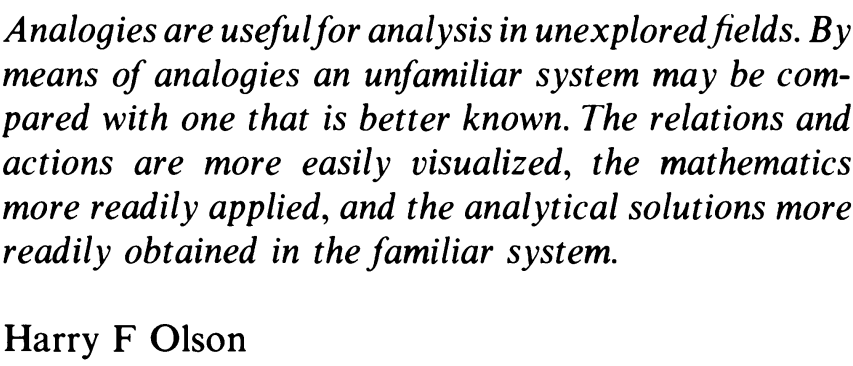 Intuition demystified!
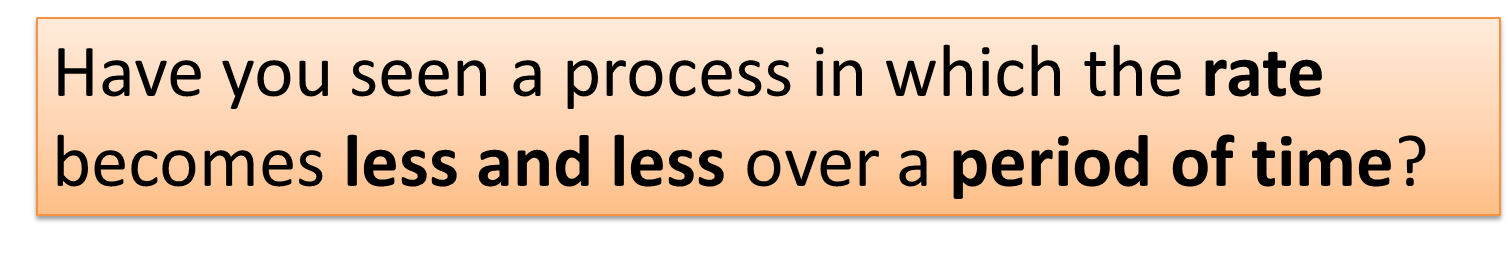 The process approaches an end point, asymptotically
Processes where rate becomes less and less over time
Emptying of a Water Tank
Discharging of a Capacitor
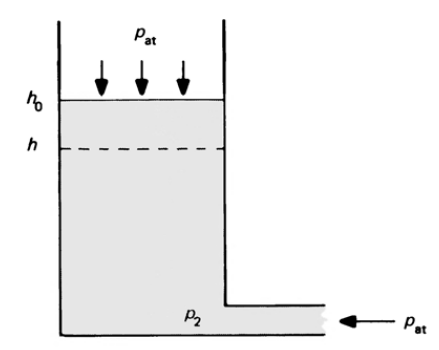 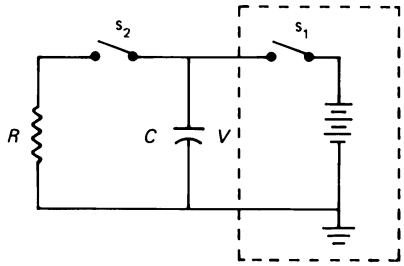 Radioactive Decay
Cooling of a warm object
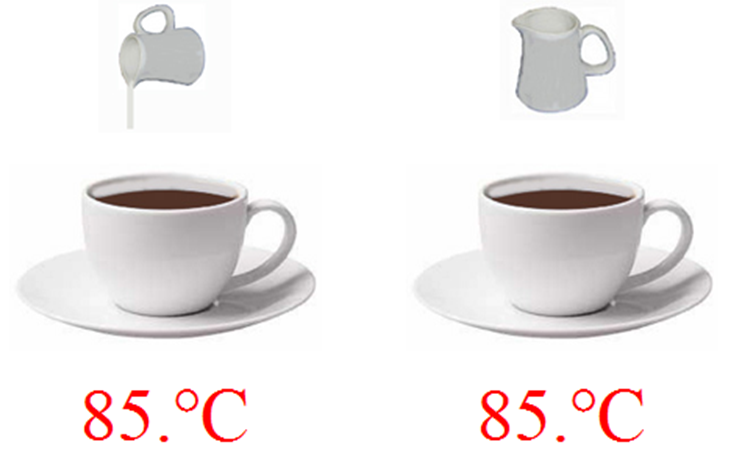 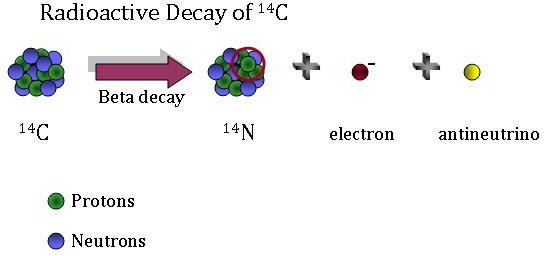 Emptying of a Water Tank
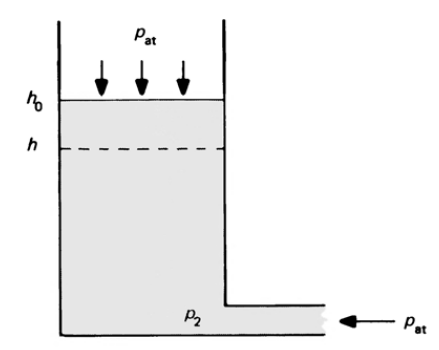 Finally,
Emptying of a Water Tank
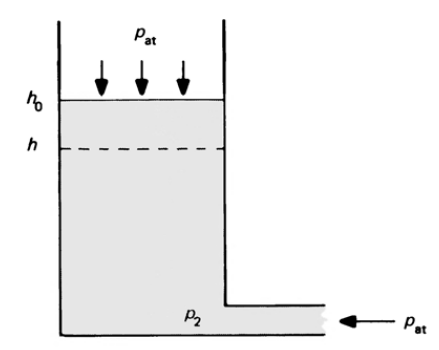 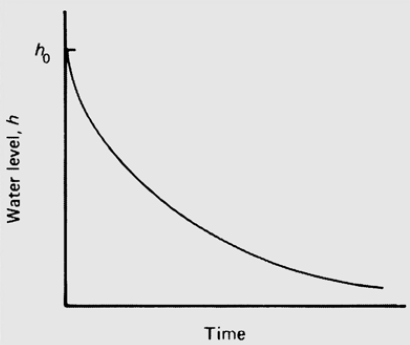 Exponential Decay
 : relaxation time
Observations
Processes where rate becomes less and less over time
Emptying of a Water Tank
Discharging of a Capacitor
 = RC    discharge time constant
Radioactive Decay
Cooling of a warm object
 is decay rate
t1/2 = 